10.Η ΟΙΚΙΑ
ΛΟΓΟΣ
ΔΕΚΑΤΟΝ ΚΕΦΑΛΑΙΟΝ

ΓΡΑΜΜΑΤΙΚΗ
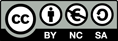 Ángel Luis Gallego Real
‹#›
Valores de la voz medio-pasiva
Voz Activa
Voz Media
El sujeto realiza la acción del verbo
Reflexivo
La acción del sujeto recae sobre él mismo
Verbo Deponente
Verbo que sólo tiene voz media pero se traduce en activa
Voz Pasiva
ἐνδύω
ἐνδύομαι
ἐνδύομαι
γίγνομαι
vestir
vestirse
ser vestido
nacer
Pasivo
El sujeto recibe la acción del verbo
‹#›
El verbo
‹#›
1ª Declinación
Femeninos
‹#›
1ª Declinación
Masculinos
‹#›
2ª Declinación
‹#›
Acu sing de αὐτός, αὐτή, αὐτό
Acus sing αὐτόν, αὐτήν, αὐτό
Se traduce por “lo, la”
Ἡ Καλλιρρόη τὸ παιδίον θεραπεύει. Ἀλλὰ ἱδού, ὕπνος αὐτὸ λαμβάνει 
“Calírroe cuida del bebé. Pero he aquí que le entra sueño (lit. lo coge un sueño)”
‹#›
Vocativo
Suele ir precedido de la interjección ὦ
A menudo se usa con el modo imperativo.
Se traduce por “¡oh!”, si es necesario
ὦ Ἠλέκτρα!
ὦ Καλλίμαχε!, ὦ Φίλιππε!
‹#›
ἅμα
ἅμα
juntamente, juntos, en el mismo lugar
a la vez, al mismo tiempo
Οἰκοῦσι δὲ ἅμα οἱ δοῦλοι. 
Viven en el mismo lugar los esclavos
‹#›
Expresión del tiempo (duración)
Se pone con genitivo sin preposición
ἡμέρας
νυκτός
de día
de noche
ὁ οἶκος ἡμέρας μὲν ἀναπαύεται, νυκτὸς δὲ καθεύδει la casa descansa de día, duerme de noche